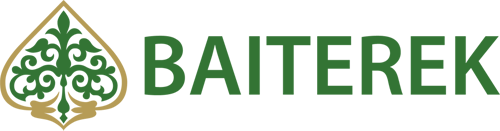 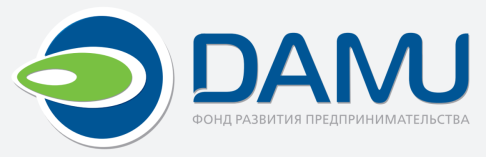 ШҚО даму перспективалары:
«Даму» қорының ұсыныстары
2023 жыл
Мазмұны
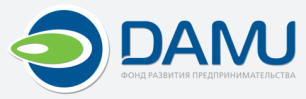 1. ШҚО-дағы Қор бағдарламаларының нәтижелері
1.1 Қордың ШҚО-дағы бағдарламаларының нәтижелері
1.2 ШҚО-дағы Қор нәтижелерінің серпіні
1.3 Қордың ШҚО-дағы өңірлік бағдарламаларының нәтижелері
2. Ағымдағы жағдай
2.1 ШҚО статистикалық көрсеткіштері
2.2 ШҚО-ның ерекшеліктері
2.3 ШҚО-ның ел экономикасына қосқан үлесі статистикасы
2.4 ШҚО халықты жұмыспен қамту статистикасы
2.5 ШҚО экономикасының құрылымы
2.6 ШҚО шекара маңы өңірлері
2.7 ШҚО-ның сыртқы сауда динамикасы
2.8 ШҚО-ның 2022 жылғы сыртқы сауда құрылымы
2.9 ШҚО-ның 2022 жылғы импорт құрылымы
2.10 Алтай Республикасының 2022 жылдың I жартыжылдығындағы сыртқы саудасының құрылымы
2.11 Абай облысының 2022 жылғы сыртқы сауда құрылымы
2.12 2022 жылғы 9 айдағы ШҰАР-мен сыртқы сауда құрылымы 
2.13 ШҚО 2022 жылғы экспортының құрылымы
2.14 2022 жылғы ҚР-ның Қытайға экспортының құрылымы
3. Даму перспективалары және ұсыныстар
3.1 Өңір экономикасына инвестициялау үшін перспективалық бағыттар
3.2 Дамыту жөніндегі ұсыныстар
4. Мемлекеттік сектордың өңір экономикасын дамытуға қатысуы
2
2021 - 2025 жылдарға арналған кәсіпкерлікті дамыту жөніндегі ұлттық жоба
Субсидиялау
* Микро және шағын кәсіпкерлік субъектілерін қолдау
* Кәсіпкерлерді/индустриялық-инновациялық қызмет субъектілерін салалық қолдау
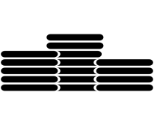 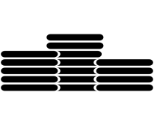 СУБСИДИЯЛАР
СУБСИДИЯЛАР
13,75% мемлекет субсидиялайды, ал айырмашылықты кәсіпкер төлейді.
15,75% -ын мемлекет субсидиялайды, ал айырмашылығын кәсіпкер төлейді.
20
3
3
Купондық сыйақыны субсидиялау
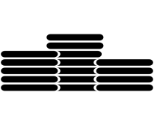 млн теңгеге дейін
млрд теңгеге дейін
млрд теңгеге дейін
6% МШКС төлейді, айырманы мемлекет субсидиялайды
ОБЛИГАЦИЯЛАР ШЫҒАРЫЛЫМЫНЫҢ ҚҰНЫ
КРЕДИТТІҢ СОМАСЫ
КРЕДИТТІҢ СОМАСЫ
* - моно, шағын қалаларда және ауылдық елді мекендерде:
«Шағын, оның ішінде микрокәсіпкерлік субъектілерін қолдау» бағыты аясында – кредит сомасы 20 млн теңгеге дейін, 16,75% мемлекет субсидиялайды, ал айырмашылықты кәсіпкер төлейді.
«Кәсіпкерлерді/индустриялық-инновациялық қызмет субъектілерін салалық қолдау» бағыты аясында - 1,5 млрд теңгеге дейінгі несие сомасы.
3
2021 - 2025 жылдарға арналған кәсіпкерлікті дамыту жөніндегі ұлттық жоба
Кепілдік беру
Жұмыс істеп тұрған 
кәсіпкерлер үшін
Ісін жаңа бастаған 
кәсіпкерлер үшін
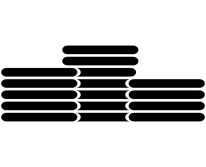 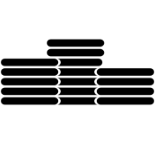 85%
50%
* * КЕПІЛДІКТЕР
ДЕЙІН
КЕПІЛДІКТЕР
ДЕЙІН
20
360
Шағын, оның ішінде микрокәсіпкерлік субъектілерін қолдау
Купондық сыйақыға кепілдік беру
1
5
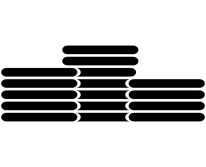 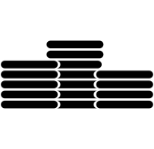 млн теңгеге дейін
млн теңгеге дейін
млрд теңгеге дейін
млрд теге дейінңге
КЕПІЛДІКТЕР
КЕПІЛДІКТЕР
ДЕЙІН
85%
50%
КРЕДИТТІҢ СОМАСЫ
ОБЛИГАЦИЯЛАР ШЫҒАРЫЛЫМЫНЫҢ ҚҰНЫ
КРЕДИТТІҢ СОМАСЫ
КРЕДИТТІҢ СОМАСЫ
* * - кредит сомасы 360 млн теңгеге дейін болған кезде 85% дейін кепілдіктер;
, кредит сомасы 600 млн теңгеге дейін болған кезде 70% дейін;
кредит сомасы 1 млрд теңгеге дейін болған кезде 50% дейін.
4
Қарапайым заттар экономикасы
Субсидиялау
СУБСИДИЯЛАУДЫҢ 
ЕҢ ҰЗАҚ МЕРЗІМі
КРЕДИТТІҢ ЕҢ ЖОҒАРЫ СОМАСЫ *
АТАУЛЫ МӨЛШЕРЛЕМЕ
5
жыл
инвестициялық мақсатқа 5 жылға дейін
АҚТ-ға 3 жылға дейін
Шектеусіз
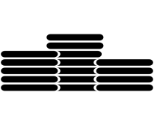 Базалық мөлшерлеме
ҚР ҰБ + 4,5%
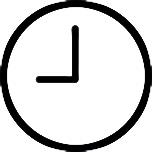 13,25% мемлекет субсидиялайды, ал айырмашылықты кәсіпкер төлейді.
СУБСИДИЯЛАР
Кепілдік беру
КЕПІЛДІК БЕРУДІҢ
ЕҢ ҰЗАҚ МЕРЗІМІ
ДЕЙІНГІ КЕПІЛДІКТЕР * *
КРЕДИТТІҢ ЕҢ ЖОҒАРЫ СОМАСЫ/ҚАРЖЫ ЛИЗИНГІ
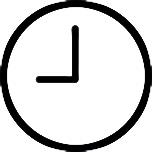 50%
Кредит сомасынан
Артық емес
Кредит мерзімі
1
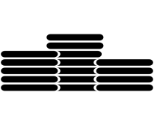 млрд теңге
* - айналым қаражатын толықтыруға 5 млрд теңгеден аспайтын кредит сомасы
* * - қаржы лизингі бойынша кепілдіктің ең жоғары мөлшері 70% дейін
5
Жеңілдікті қаржыландыру
Өңдеу өнеркәсібінің ШОБ үшін
(ҰҚ)
* ШОБ үшін (Даму-Өңірлер)
Өңірлердегі ШОБ үшін (НӨБ)
(ЕДБ және МҚҰ арқылы)
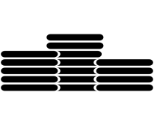 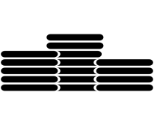 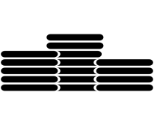 6,0%
14,5%
7,0%
МӨЛШЕРЛЕМЕ
ДЕЙІНГІ МӨЛШЕРЛЕМЕ
ДЕЙІНГІ МӨЛШЕРЛЕМЕ
3 600
8 000
500
180
750
Даму-Факторинг шеңберінде барлық салалардың ШОБ үшін (ЕДБ, МҚҰ және ЛК арқылы)
Даму-Микро шеңберінде барлық салалардың МШБ үшін (МҚҰ арқылы)
*Даму-Лизинг шеңберінде барлық салалардың ШОБ үшін (ЛК арқылы)
500 млн теңге - ЕДБ, ЛК үшін
20 000 АЕК - МҚҰ үшін
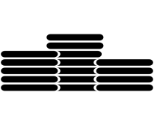 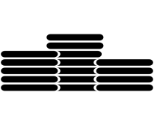 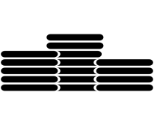 млн теңгеге дейін
млн теңгеге дейін
млн теңгеге дейін
АЕК ДЕЙІН
млн теңгеге дейін
18% - ЕДБ үшін
27,5% - МҚҰ, ЛК үшін
16%
ДЕЙІНГІ МӨЛШЕРЛЕМЕ
МӨЛШЕРЛЕМЕ
ДЕЙІНГІ МӨЛШЕРЛЕМЕ
25%
КРЕДИТТІҢ СОМАСЫ
КРЕДИТТІҢ СОМАСЫ
КРЕДИТТІҢ СОМАСЫ
КРЕДИТТІҢ СОМАСЫ
КРЕДИТТІҢ СОМАСЫ
ДЕЙІНГІ ЛИМИТ СОМАСЫ
- 2021 - 2025 жылдарға арналған кәсіпкерлікті дамыту жөніндегі 
ұлттық жоба шеңберінде қосымша субсидиялар мен кепілдіктер алуға болады
6
1.1 Қордың ШҚО-дағы 2022 жылғы бағдарламаларының нәтижелері
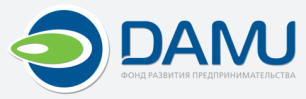 Мөлшерлемені субсидиялау
Кредиттерге кепілдік беру
ШҚО:
980 жоба
33,9 млрд теңге кредит

Қазақстан Республикасы:
24 485 жоба
992,6 млрд теңге кредит
ШҚО:
1 004 жоба
21,1 млрд теңге кредит

Қазақстан Республикасы:
20 781 жоба
377,6 млрд теңге кредит
11
орын
13
орын
Шарттастырылған орналастыру бағдарламалары
Барлық бағдарламалар бойынша жиыны
ШҚО:
289 қарыз алушы
6,3 млрд теңге кредит

Қазақстан Республикасы:
5 341 қарыз алушы
184,0 млрд теңге кредит
ШҚО:
2 273 жоба
61,3 млрд теңге кредит

Қазақстан Республикасы:
50 607 жоба
1 554,2 млрд теңге кредит
5
орын
10
орын
7
Дереккөз: «Даму» қорының деректері
1.2 ШҚО-дағы Қор нәтижелерінің серпіні
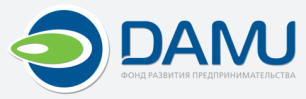 Мөлшерлемені субсидиялау
Кредиттерге кепілдік беру
+40,7%
+33,5%
-26,9%
+20,9%
118,7
млрд тг
кредит
12,7
млрд тг
кредит
2 816
жоба
98,5
млрд тг
кредит
3 299
жоба
84,5
млрд тг
кредит
565
қарыз алушы
21,5
млрд тг
кредит
1 338
жоба
1 285
жоба
913
жоба
61,7
млрд тг
кредит
1 617
жоба
28,7
млрд тг
кредит
8,1
млрд тг
кредит
397
қарыз алушы
2021 жыл
2021 жыл
* 2022 жыл
* 2022 жыл
2021 жыл
* 2022 жыл
2021 жыл
* 2022 жыл
Шарттастырылған орналастыру бағдарламалары
Барлық бағдарламалар бойынша жиыны
-17,0%
+17,2%
-29,7%
-36,2%
2021 жыл
* 2022 жыл
2021 жыл
* 2022 жыл
2021 жыл
* 2022 жыл
2021 жыл
* 2022 жыл
8
Дереккөз: «Даму» қорының деректері
* 2022 жылы ШҚО көрсеткіштерінің төмендеуі облыстардың ШҚО және Абай болып бөлінуіне байланысты.
1.3 ШҚО бойынша ШОБ-ті қаржыландырудың нүктелік өңірлік бағдарламасы
ШҚО бойынша 01.08.2023 жылғы жағдай бойынша НӨБ шеңберінде 12 653,7 млн теңге несие сомасына 201 қарыз алушыға қолдау көрсетілді
9
2.1 Шығыс Қазақстан облысының статистикалық көрсеткіштері
01.07.2023 ж.
Халық саны
729,0 мың адам (Республика бойынша жалпы санының 3,7%)
01.09.2023 ж.
Жұмыс істеп тұрған ШОБ субъектілерінің саны
64,7 мың бірлік (Республика бойынша жалпы санының 3,2%)
ШОБ-та жұмыспен қамтылғандар саны
01.04.2023 ж.
167,9 мың адам (Республика бойынша жалпы санының 4,0%)
* ШОБ-тің өңірді жұмыспен қамтуға қосқан үлесі 46,1% -ды құрайды
ШОК-тің 2023 жылғы 3 айдағы жалпы қосылған құны
01.04.2023 ж.
204,6 млрд теңге (Республика бойынша жалпы соманың 2,4%)
* ЖӨӨ-дегі ШОК үлесі 20,3% -ды құрайды
Дереккөз: ҚР СЖжРА Ұлттық статистика бюросы
10
2.2 Шығыс Қазақстан облысының ерекшеліктері
ШҚО қалалары мен аудандары:
(Өскемен қаласы, Риддер қаласы, Алтай, Глубокое, Зайсан, Катонқарағай, Күршім, Самар, Тарбағатай, Ұлан, Шемонаиха аудандары)
Аумағы - 97,8 мың км2 (ҚР аумағының 3,6%, 17-орын)
Тау-кен өнеркәсібі және энергетика өңірі:
Басым сала - түсті металлургия. ШҚО - республикадағы қорғасын, мырыш, мыс, тазартылған алтын және күміс концентраттарында негізгі өндірушілердің бірі және мыналардың жалғыз өндірушісі - титан, магний, тантал, АЭС үшін отын
Өңірде 283 пайдалы қазбалар кен орны барланған.
Қазақстандағы барлық майлы дақылдар көлемінің 20% -ын өндіреді.

РФ және Қытаймен шекараласады:
Батыста Қытаймен (Шыңжаң-Ұйғыр автономиялық ауданы)
Солтүстігінде РФ-мен (Алтай Республикасы).
400,1 мың адамӨскемен қаласы
328,9 мың адамөңірдің өзге аудандары
Саладағы негізгі проблемалар: шикізат базасының сарқылуы, негізгі өндірістік ресурстардың тозу дәрежесінің жоғары болуы, қоршаған ортаның ластануының жоғары дәрежесі, бәсекеге қабілеттілігі төмен өнім өндіру
11
Дереккөз: ҚР ҰЭМ Статистика жөніндегі комитеті(https://www.stat.gov.kz)
2.3 ШҚО-ның ел экономикасына қосқан үлесі статистикасы
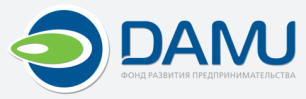 2022 жылы ҚР жан басына шаққандағы ӨІӨ (мың тг)
2022 жылы мемлекеттік бюджетке салықтар мен төлемдер (млрд тг)
2022 жылы ҚР ШОК ӨІӨ мен ЖҚҚ (млрд тг)
Қазақстанның ЖӨӨ 102,9 трлн теңгені құрады:
ШҚО ӨІӨ 3,9 трлн теңгені құрады
Қазақстанның ШОБ ЖҚҚ 37,6 трлн теңгені құрады:
ШҚО ШОБ  ЖҚҚ 864 млрд теңгені құрады (өңірдің ӨІӨ-дегі ШОБ үлесі 22,2% құрады)
Қазақстанда 2022 жылы мемлекеттік бюджетке салықтар мен төлемдер 15,8 трлн теңгені құрады
ШҚО салықтары мен төлемдері 511,6 млрд теңгені құрады (ҚР бойынша жалпы көрсеткіштің 3,2%)
Дереккөз: ҚР ҰЭМ Статистика жөніндегі комитеті(https://www.stat.gov.kz)
* БЖЖ 6 - Мемлекеттің қаржы активтерін сатудан түсетін түсімдер; БЖЖ 8 - Бюджет қаражатының пайдаланылатын қалдықтары
12
2.4 Шығыс Қазақстан облысының халықты жұмыспен қамту статистикасы
Экономикалық белсенділік деңгейі
Жұмыспен қамту деңгейі
Жұмыспен қамту құрылымы
ШҚО-да жұмыспен қамту 2023 ж. ІІ тоқсан - 371 321 (ҚР-да жұмыспен қамтылғандардың 4,1%, 12-орын)
Еңбек нарығының негізгі салалары:
Өнеркәсіп (19,5%)
Көтерме және бөлшек сауда (12,6%)
Білім  беру (10,6%)
Ауыл шаруашылығы (10,4%)
Жұмыспен қамту үлесі:
Жұмыспен қамтылғандардың 81,8% жалдамалы жұмыста жұмыс істейді
Халықтың 18,2% өзін-өзі жұмыспен қамтығандар
Өзін-өзі жұмыспен қамтыған халықтың құрылымы
Жұмыспен қамтылған халықтың құрылымы
13
Дереккөз: ҚР ҰЭМ Статистика жөніндегі комитеті(https://www.stat.gov.kz)
2.5 ШҚО экономикасының құрылымы
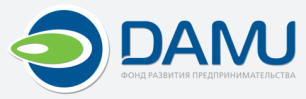 Өңірдің ӨІӨ көлемі 2022 жылы - 3 898 млрд теңге (ҚР бойынша 3,8%)
2022 жылғы мемлекеттік бюджетке салықтар мен төлемдер - 511,6 млрд. теңге (ҚР-дан 3,0%)
Өнеркәсіп (тұрақты):

Басым сала - түсті металлургия. Шығыс Қазақстан - республикадағы қорғасын, мырыш, мыс, тазартылған алтын мен күміс концентраттарындағы негізгі өндірушілердің бірі және  мыналардың жалғыз өндірушісі - титан, магний, тантал, АЭС үшін отын
Құрамында мыс, қорғасын, мырыш, алтын, күміс бар полиметалл кенін өндіру тау-кен өнеркәсібінің негізін құрайды
Өңірде 283 пайдалы қазбалар кен орны барланған. Инвесторлар үшін 233 қолжетімді
Туризм (өсуде):

Жағажай, аңшылық, ауыл, тау шаңғысы, экологиялық, киелі туризм түрлерін дамытуға арналған аймақтар
Медициналық туризмді дамыту мүмкіндігі - 18 пантоемхана жұмыс істейді
Киелі туризмді дамыту үшін облыстың киелі жерлері бойынша 23 бағыт әзірленді
Облыста 600-ден астам тарихи және археологиялық ескерткіш бар
Ауыл шаруашылығы (өсуде):

Қазақстандағы барлық майлы дақылдар көлемінің 20%-ын өндіреді
10 жылда егіс алқабы 23,5% -ға артты
Мал шаруашылығының көп салалы сипаты: сүт және етті мал шаруашылығы, биязы жүнді және қылшық жүнді қой шаруашылығы, шошқа шаруашылығы, жылқы шаруашылығы, құс шаруашылығы, марал шаруашылығы және бұғы шаруашылығы, ара шаруашылығы, түйе шаруашылығы
Сүт, күнбағыстың майлы тұқымдары, бал және панттар өндірісі бойынша республикада алдыңғы орында
(1 орын), ет және картоп өндірісі бойынша - 3 орын.
Сауда (тұрақты):

Облыста шамамен 30 ірі экспортқа бағдарланған өндіріс жұмыс істейді. Өнім әлемнің 90-нан астам еліне жеткізіледі. Тауарлардың негізгі тұтынушылары Қытай, Ресей, Түркия, Өзбекстан.
14
Дереккөз: ҚР ҰЭМ Статистика комитетінің (https://www.stat.gov.kz), ҚР ҚМ Мемлекеттік кірістер комитетінің (https://kgd.gov.kz) деректері негізінде «Даму» қорының есептері
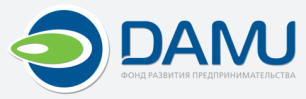 2.6 ШҚО шекара маңы өңірлері
ШҚО және ҚР шекаралас өңірлерінің халқы = 1 339 мың адам
РФ шекаралас өңірлерінің халқы = 2 131 мың адам
ҚХР шекаралас өңірлерінің халқы = 25 852 мың адам

ШҚО ШОКС үшін әлеуетті нарық = 28 593 мың адам
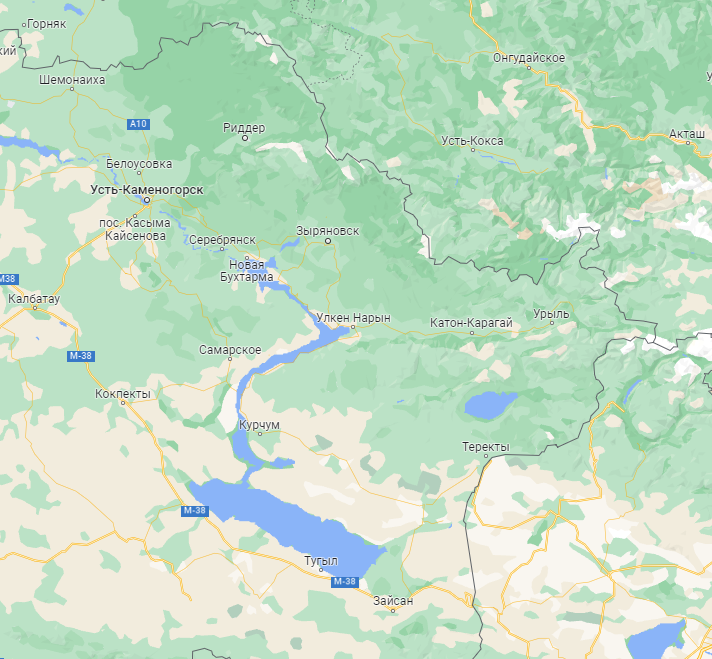 2 131 мың адам
Алтай Республикасының халқы
610 мың адам
Абай облысының халқы
729 мың адам
ШҚО халқы
28 594 мың адам
әлеуетті нарық
ШҰАР мен Алтай Республикасының ШҚО-ға жақындығы аталған өңірдің сыртқы саудасын дамытуға мүмкіндік береді
25 852 мың адам
Шыңжаң-Ұйғыр автономиялық ауданының халқы
15
Дереккөз: ҚР MNE Статистика комитеті (https://www.stat.gov.kz)
2.7 ШҚО-ның сыртқы сауда динамикасы
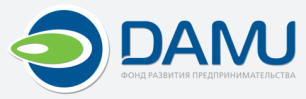 ШҚО-ның тауар айналымы ($ млн. АҚШ доллары)
ШҚО-ның тауар айналымы 2022 жылдың қорытындысы бойынша $4 058,5 млн. долларды құрады:
2019 жылмен салыстырғанда тауар айналымы 31,8% -ға артты
2019 жылдан бастап импорт үлесі 1,5% -ға азайып, 70,5% құрады
16
Дереккөз: ҚР ҚМ Мемлекеттік кірістер комитеті (https://kgd.gov.kz)
2.8 ШҚО-ның 2022 жылғы сыртқы сауда құрылымы
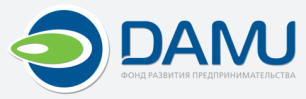 Импорт - $1 195 млн. доллар
Экспорт - $2 863 млн.
Мал және өсімдік тектес өнімдер - 41%
Минералды өнімдер - 22,9%
Отын-энергетика тауарлары - 18,1%
Химия өнеркәсібінің өнімі - 8,4%
Былғары шикізаты - 4,4%
Құрылыс материалдары - 2,5%
Жануарлардан және өсімдіктерден алынатын өнімдер - 52,1%
Минералды өнімдер - 20,3%
Отын-энергетика тауарлары - 15,5%
Химия өнеркәсібінің өнімі - 11,6%
Былғары шикізаты - 1,1%
Импорт құрылымынан көріп отырғанымыздай, позициялардың 94,8% (1 133 млн. АҚШ доллары) әлеуетті түрде жергілікті өндірушілер алмастыра алады
Экспорт құрылымында одан әрі өсу үшін перспективалы позициялар бар. Мысалы, отын-энергетика тауарлары, минералдық өнімдер, химия өнеркәсібі өнімдері экспортының болуы өңірдің сауда шекарасын кеңейтуге мүмкіндік береді.
17
Дереккөз: ҚР ҚМ Мемлекеттік кірістер комитеті (https://kgd.gov.kz)
2.9 ШҚО-ның 2022 жылғы импорт құрылымы
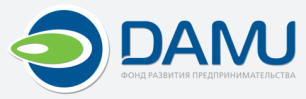 Импорт - $ 1 195 млн. доллар
18
Дереккөз: ҚР ҚМ Мемлекеттік кірістер комитеті (https://kgd.gov.kz)
2.10 2022 жылдың I жартыжылдығындағы Алтай Республикасының сыртқы сауда құрылымы
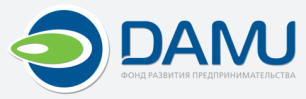 Импорт - $6,8 млн. доллар
Табиғи сары май - 36,7%
Электр машиналары, жабдықтар және олардың бөліктері - 31,4%
Пластмассалар және одан жасалған бұйымдар - 6,7%
Мыс және одан жасалған бұйымдар - 4,4%
Жабдықтар мен механикалық құрылғылар - 3,8%
Импорт құрылымынан көріп отырғанымыздай, позициялардың 41,1% -ын (2,8 млн АҚШ доллары) ШҚО өндірушілері алмастыра алады.
19
Дереккөз: ҚР ҚМ Мемлекеттік кірістер комитеті (https://kgd.gov.kz)
2.11 Абай облысының 2022 жылғы сыртқы сауда құрылымы
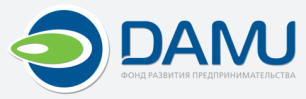 Импорт - $25,2 млн. доллар
Химия өнеркәсібінің өнімі - 43,8%
Машиналар, жабдықтар және аппаратура - 29,6
Мал және өсімдік тектес өнімдер - 11,9%
Сүрек және целлюлоза-қағаз бұйымдары - 6%
Металдар және олардан жасалған бұйымдар - 4%
Тоқыма және тоқыма бұйымдары - 1,9%
Импорт құрылымынан көріп отырғанымыздай, позициялардың 15,9% -ын (4 млн АҚШ доллары) ШҚО өндірушілері алмастыра алады.
20
Дереккөз: ҚР ҚМ Мемлекеттік кірістер комитеті (https://kgd.gov.kz)
2.12 Шыңжаңның 2022 жылғы сыртқы сауда құрылымы(9 ай)
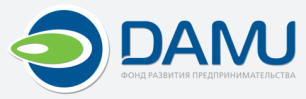 Импорт - $4 061 млн. доллар
Мақта
Жүн
Табиғи газ
Ағаш
Импорт құрылымынан біз ШҚО тауарларымен алмастырылуы мүмкін позицияларды көріп отырмыз.
21
Дереккөз: ҚР ҚМ Мемлекеттік кірістер комитеті (https://kgd.gov.kz)
2.13 ШҚО экспортының 2022 жылғы құрылымы
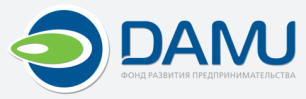 Экспорт - $2 863 млн. АҚШ доллары
22
Дереккөз: ҚР ҚМ Мемлекеттік кірістер комитеті (https://kgd.gov.kz)
2.14 2022 жылғы ҚР-ның Қытайға экспортының құрылымы
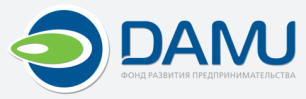 Экспорт - $10 300 млн. АҚШ доллары
23
Дереккөз: ҚР ҚМ Мемлекеттік кірістер комитеті (https://kgd.gov.kz)
3.1 Өңір экономикасына инвестициялау үшінперспективалық бағыттар
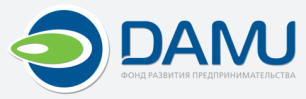 Секторлар
Туризм
Өңдеу өнеркәсібі
Сауда және логистика
Нарық:
Ішкі нарық және РФ мен Қытайдың шекара маңындағы қалалары
Жоғары индустриялық әлеует:
ШҚО аумағынан Кенді Алтайдың полиметалл белдеуі өтеді, соның арқасында құрамында қорғасын, мырыш, мыс бар полиметалл кендерінің бірегей кен орындары ашылып, пайдаланылуда. Полиметалл кендеріндегі пайдалы компоненттердің саны мен әртүрлілігі бойынша ШҚО кен орындары Қазақстанда және ТМД ауқымында өздеріне теңдесі жоқ.
Нарық:
Алтай Республикасының және Қытайдың шекара маңындағы қалаларының ішкі нарығы мен халқы
Жоғары геосаяси әлеует:
Қазақстанның тиімді географиялық орналасуы және оның Орталық Азия өңіріндегі ірі транзиттік орталыққа айналу мүмкіндігі. Бұл ШҚО-ға Қытай мен Ресейден экономиканың барлық салаларына, әсіресе АӨК-ке инвестициялар тарту арқылы өзара тиімді іскерлік байланыстарды жандандыру негізінде өзінің бәсекелестік артықшылықтарын, жолаушылар мен жүктердің Қытайдан Ресейге және кері транзитін күшейтуге мүмкіндік береді..
Нарық:
РФ мен Қытайдың ішкі нарығы мен халқы
Жоғары туристік әлеует:
2022 жылдың 9 айында өңірде жұмыс істеп тұрған 305 орналастыру орны  259 907 келушіге қызмет көрсетті.
2022 жылдың 9 айында орналастыру орындарының қызмет көрсету көлемі (мейрамханалар қызметін есептемегенде) 2021 жылдың сәйкес кезеңімен салыстырғанда 44% -ға артып, 3 816 млн теңгені құрады.
Экономика секторларын дамыту үшін жағдайлар
Инвестициялар бағыттары
Орта және ірі жобалар
Ірі инвестициялық жобалар
Орта және ірі жобалар
Басқа өңірлерден және жақын шетелдерден туристер ағыны
Жергілікті нарыққа, басқа өңірлерге жеткізу, шетелге экспорттау
Жергілікті нарыққа, басқа өңірлерге жеткізу, шетелге экспорттау
Табыс көздері
24
3.2 Дамыту жөніндегі ұсыныстар
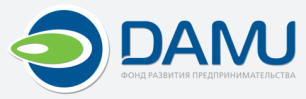 Туристік инфрақұрылымды дамыту:
Өңірдің туристік объектілерінің қолжетімділігін жақсарту мақсатында саяхатшылардың қауіпсіздігі мен жайлылығын қамтамасыз етуге бағытталған жолдарды жөндеуді жүзеге асыру ұсынылады. Бұл сапалы жабынды ғана емес, сонымен қатар әрбір 50 шақырым сайын санитарлық-гигиеналық тораптарды орнатуды қамтиды, бұл сервис деңгейін арттырады және туристердің сапарға деген қажеттілігін қанағаттандырады.

Катонқарағайда әуежай мен қонақ үйлердің ашылуы қолайлы көлік инфрақұрылымын құрудың басты сәті болмақ.

Өскеменде жетекші туроператорлар өкілдерінің қатысуымен заманауи сапар орталығын орнату туристерге ақпараттық қолдауды қамтамасыз етіп қана қоймай, халықаралық іс-шаралар мен фестивальдерді өткізетін орталыққа айналады. Бұл өңірдің әлемдік аренадағы оң имиджін қалыптастыруға ықпал етеді.
Өңдеу өнеркәсібін дамыту:
Түрлі машиналар, технологиялық жабдықтар мен олардың компоненттерін өндіруді қоса алғанда, машина жасауды ынталандыру өнеркәсіптік базаның өсуіне және өңірдің бәсекеге қабілеттілігін арттыруға ықпал ететін болады.

Халық тұтынатын тауарларды (ХТТ) өндiру мен қайта өңдеудi дамыту жаңа жұмыс орындарын құрады және экономикалық әртүрлiлiктi ынталандырады.

Құрылыс материалдарын өндіру секторын дамыту инфрақұрылымдық жобаларды іске асыруға ықпал ете отырып және өңірдің орнықты дамуын қамтамасыз ете отырып, құрылыс саласын қолдайды.
Логистика мен сауданы дамыту:
Жүк және жолаушылар тасымалдары үшін жолдардың сапасын жақсарту логистикалық инфрақұрылымды жақсарту бағытындағы маңызды қадам болып табылады, бұл өз кезегінде сауда мен экономикалық белсенділікті дамытуға ықпал етеді.

Су ресурстарын, атап айтқанда ластану деңгейі жоғары өзендерді тазарту экологиялық таза су маршруттарын ғана емес, туризм мен балық аулау үшін де тартымды жағдайлар жасайды.

Майқапшағай - Ресей арқылы Омбы автожолының баламалы бағытын құру көліктік байланыстарды кеңейтуге ықпал етеді, бұл өңірдегі сауданы дамытуға және экономикалық белсенділікті ынталандыруға ықпал ететін болады.
25
4. Мемлекеттік сектордың өңір экономикасын дамытуға қатысуы
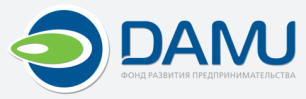 ШҚО әкімдігі
"Даму" КДҚ« АҚ
«ҚДБ» АҚ
Жеңілдікті кредит беруге қаражат бөлу
Инфрақұрылымды дамыту (жолдар, ком.шар)
Кәсіптік оқыту
Кәсіпорындарды тапсырыстармен қамтамасыз ету
Көтерме-бөлшек сауда орталықтары
Сыйақы мөлшерлемесін субсидиялау
Кредиттер бойынша кепілдік беру
ЕДБ және МҚҰ арқылы жеңілдікті кредиттер
Консультациялар
Инфрақұрылымдық жобаларды қаржыландыру
Қала құраушы кәсіпорындарды қолдау
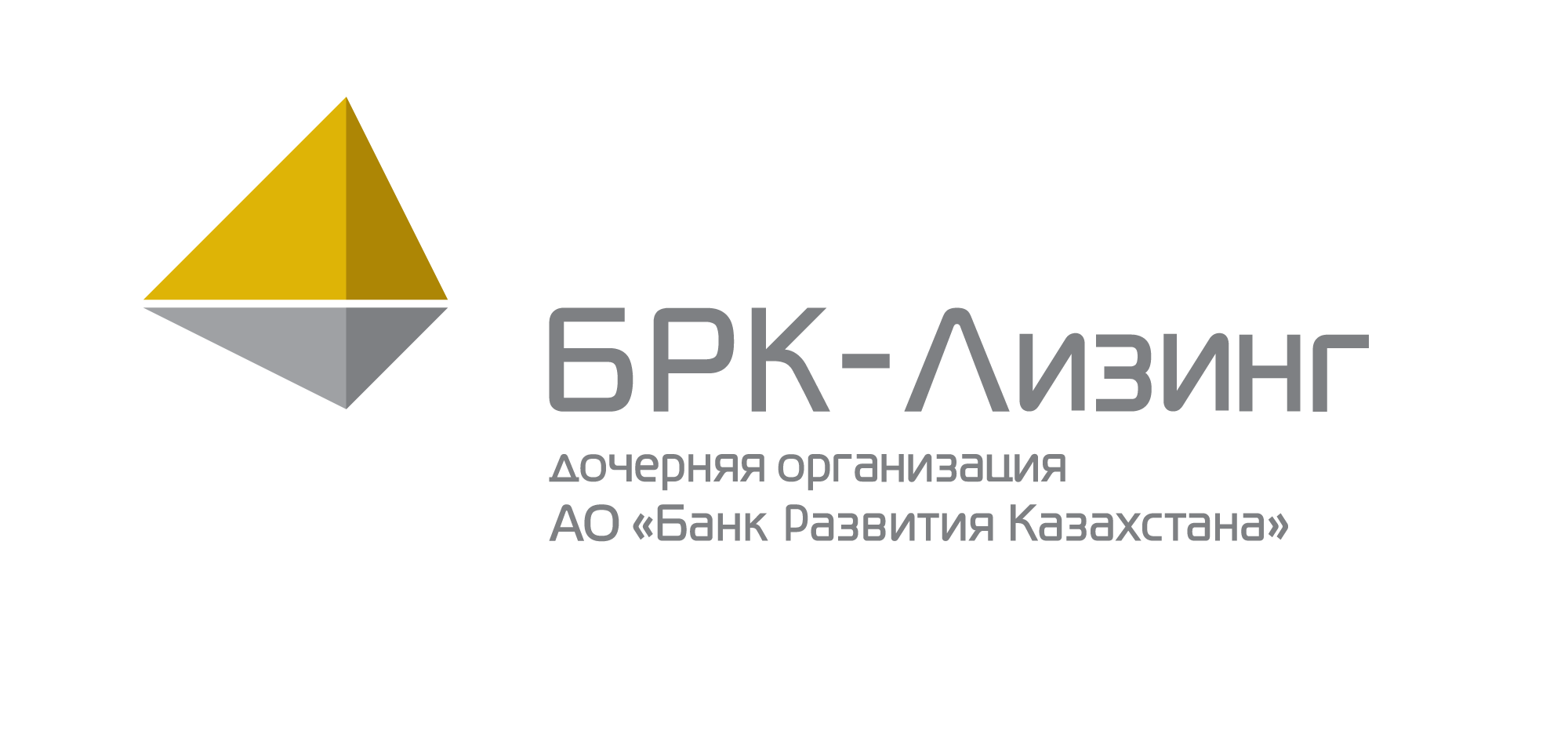 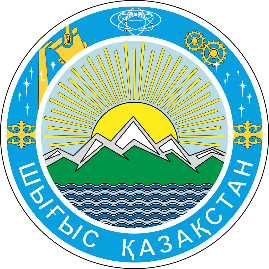 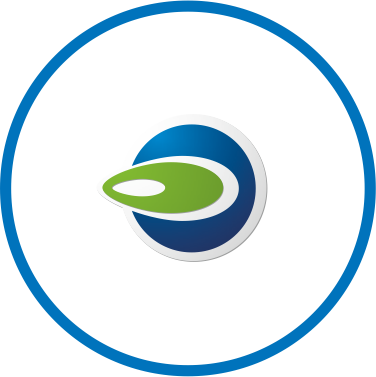 «KazakhExport» АҚ
«Qazaqstan Investment Corporation» АҚ
«Атамекен» ҰКП
Экспорттаушыларды сақтандыру
Экспорттаушыларға берілетін жеңілдікті қарыздар беру
Экспорттың мүмкіндігіне қатысты ШОКС консультация беру
ҚР экономикасының басым секторларындағы жобаларды қоса қаржыландыруға халықаралық институционалдық инвесторлар мен жергілікті инвесторларды тарту
Жұмыс істеп тұрған ШОКС өнімдерін экспорттау әдістерін оқыту
Кәсіпкерлік негіздеріне оқыту
Сервистік қолдау
ШОБ мүдделерін заңнамалық деңгейде қолдау
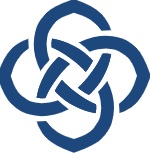 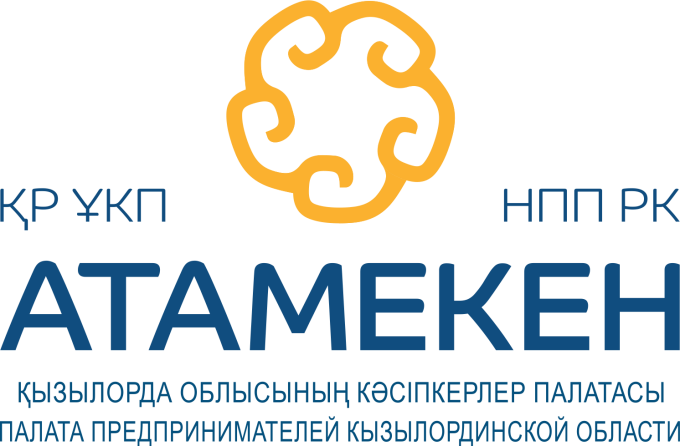 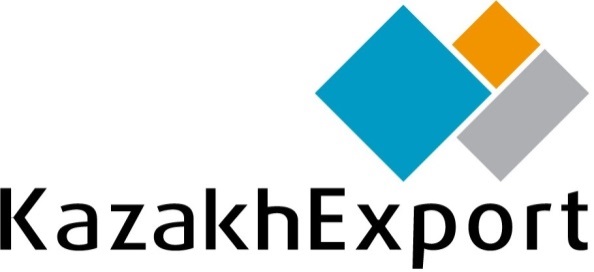 26
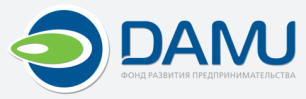 Ақпарат көздеріне сілтемелер
ҚР ҚМ Мемлекеттік кірістер комитеті (https://kgd.gov.kz/ru/exp_trade_files)
ҚР ҰЭМ Стастистика жөніндегі комитеті (https://stat.gov.kz/ru/)
ШҚО Стратегия және экономикалық даму басқармасы (https://www.gov.kz/memleket/entities/akimvko?lang=ru)
Шығыс Қазақстан облысының 2021-2025 жылдарға арналған даму жоспары (https://online.zakon.kz/Document/?doc_id=37957260)

5)   https://www.undp.org/sites/g/files/zskgke326/files/migration/kz/9df747f221b2d141139e34612f4e612e2008dd3ab430eccdf15fa02052700b46.pdf
6) https://www.eijournal.ru/jour/article/view/31/16
27
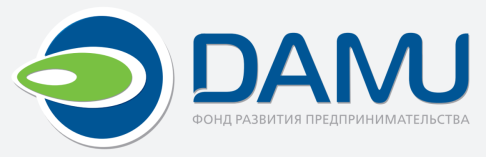 Талдауды «Даму» қорының Стратегиялық талдау және корпоративтік даму департаменті дайындады
Департаменттің жетекшісі - Нұрсұлтан Абдолла (ішкі 1002)
Департамент директоры - Қабатаева Айжан (ішкі 1701)
Бас менеджер - Қасымбек Алдияр (ішкі 1703)
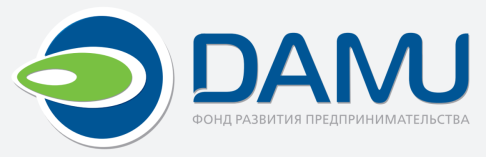 Назарларыңызға алғысымызды білдіреміз!
050004, Алматы қаласы, Гоголь көшесі, 111
Тел.: 8 (727) 244-55-66, 244-55-77
Call-орталық: 1408
Факс: 8 (727) 278 07 76
E-mail: info@fund.kz
Қордың сайты: http://www.damu.kz
Бизнес-портал: http://business.gov.kz
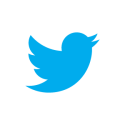 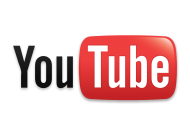 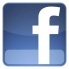 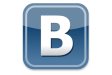